Paweł Penszko (Evalu, IBE)
Małgorzata Zub
Cohesion policy and the challenges of remote education
14th International Evaluation Conference (2021)
[Speaker Notes: In our presentation, we limit ourselves to primary and secondary education. We are interested in how cohesion policy has helped and can help in facing the challenges posed by the pandemic, especially the challenges of distance education. Our work is based on the results of studies conducted in 2020 and 2021.]
Universal remote education in Poland
25.03
Source: ordinances of the Minister of National Education.
2
[Speaker Notes: In Poland, remote education in all schools was introduced on March 25, 2020 by the ordinance of the Minister of National Education. It lasted until the end of the 2019/2020 academic year, and then from the end of October to May this year, with the exception of grades 1-3 of primary school in some periods.]
Methods and tools applied in remote education
As compared to the time before the pandemics:
Used more often: multimedia, digital quizzes and tests, video games.
Used less often: work in pairs and groups, stuidents’ presentations and other forms of interaction with other students.
After a few months of remote education (autumn and winter 2020/2021) as compared to the beginnings:
90% regularly conducted „live” remote lessons (MS Teams etc.) (while at first between 30% and 50%). 
The increase in the use of applications fostering active learning and online collaboration has been small.
Teachers provided paper material to students without ICT access less often. (Decrease from 30% to 18% in the amount of teachers. Estimated 1-2% students without access to ICT).
Problems:
Lesser effectiveness of education, problems in helping the less achieving learners.
Sources: 1) Zub, M. (red.) "Ewaluacja wsparcia realizowanego w obszarze edukacji w ramach Europejskiego Funduszu Społecznego. III Raport cząstkowy” (powyżej przedstawiono dane dla połączonych ważonych prób nauczycieli szkolonych z TIK przy wsparciu EFS i szkolonych z tematów innych niż TIK); 2) Biernat, M. i inni. (2020). Edukacja zdalna w czasie pandemii. Edycja I; Buchner, A. i Wierzbicka, M. (2020). Edukacja zdalna w czasie pandemii. Edycja II; Plebańska, M., Szyller, A., Sieńczewska, M.: Edukacja zdalna w czasach COVID-19; 3) Czapliński, P.; Dynowska-Chmielewska, K., Federowicz, M.; Giza-Poleszczuk, A. et al. (2020) Raport edukacja między pandemią COVID-19 a edukacją przyszłości; 4) Jaskulska, S., Jankowiak, B.: Kształcenie na odległość w Polsce w okresie epidemii COVID-19.
.
[Speaker Notes: Multimedia – students’ own work (eg homework), however teachers rarely played films during lessons
Applications fostering active learning – such as Quizziz, Kahoot, Mentimeter, Slido.
Applications for remote collaboration – eg. Padlet, Stormboard, Miro.
2/3 used 2/3 methods and tools that were asked about.
Around ¼ students don;t want to come back to education at school. PISA 2018 shows that Polish learners are much less often satisfied with learning and they believe in their abilities much less often than learners from most developed countries. Whereas HBSC studies show an increasing percendate of learners experiencing school stress and deteriorating peer relationships. This research reminds of the necessity to implement deep changes in education in order for participation in education to become beneficial for learners’ wellbeing.]
Pre-conditions for remote education
Infrastructure
Housing
ICT equipment
Internet accessed
E-resources
Competences (digital, pedagogical, content-related)
Teachers’ competences
Students’ competences
Parents’ competences
← EU-funded infrastructure
← ESF e-resources
← Teacher training
Barriers → Inequality of educational opportunities: tranfiguration, increase
Source: own elaboration
4
[Speaker Notes: The period of the pandemic has clearly shown that remote education requires infrastructure, e-resources and competences. Infrastructure means not only access to computer equipment and the Internet, but also appropriate housing conditions, for example a quiet place at home where a child can participate in online lessons. When it comes to competences, it is worth remembering that not only the competences of teachers and students are important, but also the competences of parents, determining to what extent they can motivate and support the child. It is not only about digital competences. Effective remote education requires a combination of ICT skills, pedagogical skills, and knowledge of the subject of learning. For example, in the case of a teacher, computer literacy is not enough. Even accompanying ability to use effective didactic techniques is not enough. What is also needed is the ability to use ICT in teaching. In addition, there are competences in the subject taught, in combination with the competences previously mentioned - for example the ability to use simulation software in the field of physics. A complex set of competences is thus required here. 
In two of these three areas, barriers to distance education emerged - shortages of infrastructure and competences. Such barriers generate inequalities in educational opportunities. Many reports on distance education published in Poland concluded that educational inequalities in the pandemic conditions have increased because young people from disadvantaged backgrounds had poorer access to equipment and the Internet, worse housing conditions, lower ability to participate in remote lessons and less parental support. The matter is not so clear-cut, one can indicate categories of people for whom remote education meant the reduction of the barriers they experienced (e.g. young people from peripheral rural areas, for whom the inconvenience of commuting to distant secondary schools turned out to be a greater problem than using a computer and the Internet) . The prevailing opinion, however, is that the inequalities increased under the conditions of the pandemic. If we look at the three areas mentioned on this slide, for each of them we can indicate actions financed under the cohesion policy that could improve the conditions for conducting remote education in Poland. In the field of infrastructure, these were investments, mainly in school equipment. In the field of e-resources, these were e-resources developed under ESF projects. In the area of ​​competences, teacher training in the didactic use of ICT was of key importance. We will now look at these three interventions one by one and, on the basis of the research results, we will try to say to what extent they helped in practice in conducting remote education in Poland.]
Infrastructure used in education
Financed under cohesion policy were, among others:
ICT equipment for schools;
Internet access network, including broadband access for schools;
grants for municipalities to purchase computers for teachers and students („Remote school” programmes).
Source: Plebańska, M., Szyller, A., Sieńczewska, M. „Edukacja zdalna w czasach COVID-19”
5
[Speaker Notes: As far as infrastructure is concerned, the most important intervention under the cohesion policy was investment in school equipment and Internet access infrastructure, including the development of the National Educational Network, which was supposed to provide broadband Internet access to all public schools in Poland. Particularly noteworthy are the "Remote school" programs, launched after the outbreak of the pandemic, under which ERDF funds were allocated to the purchase of computers by local governments for teachers and students.
It should be noted that the impact of these interventions on remote education was limited, because the interventions before the pandemic were aimed mainly at improving the equipment of schools, whereas, as the chart shows, during the pandemic, the vast majority of teachers used their own private equipment and the Internet rather than school resources, which may had been co-financed from EU funds. It can be concluded that the effects of the inteventions carried out were positive - for example, investments in Internet access infrastructure probably contributed to the improvement of the connection quality in some peripheral areas - but only small.]
The dynamics of interest in ZPE epodreczniki.pl
25.03
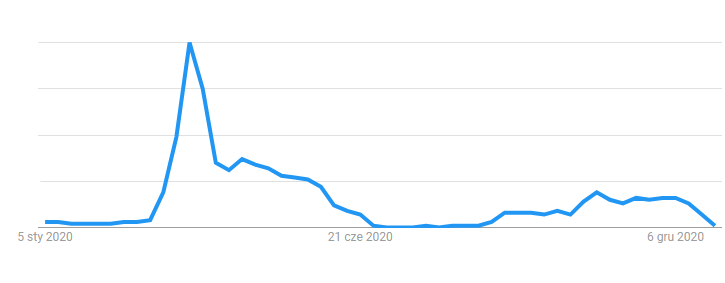 26.10
1.09
Source: Google Trends
6
[Speaker Notes: When it comes to providing e-resources, the most important intervention taken under the cohesion policy in Poland was the creation and development of the epodreczniki.pl platform, later renamed to become ZPE, an acronym for "the Integrated Educational Platform". It gathers educational e-resources developed under ESF projects. Before the pandemic, the intensity of use of this platform was very low. Indeed, with the introduction of universal distance learning, there has been a sharp increase in interest in the platform from students and teachers. Then, however, interest in the platform decreased until the end of the academic year. It was practically nil during the summer holidays, then increased slightly after the start of the new academic year, and especially after returning to remote education in all schools. However, it did not reach the pre-summer level by the end of 2020.]
Epodreczniki.pl compared to other sources
Source: Jankowska, M., Penszko, P. (red.). „Ewaluacja funkcjonalności e-materiałów opracowywanych w ramach projektów współfinansowanych za pomocą Europejskiego Funduszu Społecznego” (2016/2017); Buchner, A., Wierzbicka, M. „Edukacja zdalna w czasie pandemii. Edycja II” (2020/2021)
7
[Speaker Notes: In the end, the position of the epodreczniki.pl public platform compared to other sources of electronic educational materials at the beginning of this school year was similar to the one already observed in an evaluation study from 2017. About half of the teachers using e-resources declared to use the platform. A slightly greater percentage of teachers used e-resources provided by commercial publishers, but in fact this category includes many different repositories and websites, of which perhaps none individually reaches the level of the epodreczniki.pl platform. It seems that the distance between the epodreczniki.pl platform and the commercial publishers treated jointly has decreased over time.]
Usefulness of teacher training in ICT
Usefulness of the training during remote teaching according to the teachers who participated in this training under ESF-funded regional operational programme projects.
Source: Zub, M. (red.) "Ewaluacja wsparcia realizowanego w obszarze edukacji w ramach Europejskiego Funduszu Społecznego. III Raport cząstkowy"
8
[Speaker Notes: We are moving to the area of competence. In this case, we rely on the results of this year's evaluation study, commissioned by the Department of ESF in the Ministry of Funds and Regional Policy and taking into account the trainings in the use of ICT in teaching, financed by the ESF and carried out under regional operational programs. As can be seen in the chart, the overwhelming majority of teachers found the training useful in remote teaching]
Impact of ESF training on the way of remote teaching
Source: Zub, M. (red.) "Ewaluacja wsparcia realizowanego w obszarze edukacji w ramach Europejskiego Funduszu Społecznego. III Raport cząstkowy"
9
[Speaker Notes: The aforementioned study did not rely exclusively on declarations. Also counterfactual analysis, based on a control group of teachers,  was performed to estimate the impact of participation in training on the way remote teaching was conducted. According to the results, the training lead to an increase in the percentage of teachers who conducted online lessons in real time, and especially of those who made students work in groups via the Internet, and to a decrease in the percentage of teachers who sent assignments to students so that they work separately. This may be interpreted as an evidence of impact of ESF projects, consisting in dissemination of more advanced uses of ICT (also those developing valuable competences, such as the ability to work in a team), which replaced simple sending tasks. The training also resulted in an increase in the percentage of teachers using file sharing tools (such as Microsoft Teams, Google Drive, OneDrive, Dropbox, etc.) and student engagement tools (e.g., Mentimeter, Slido, Kahoot, Quizziz), as well as a reduction in the percentage of teachers using a digital class register. This can also be interpreted as an increased uptake of more advanced tools, replacing basic tools, related to a change in the teaching techniques used.]
An example of using ESF
Pilot program „Școală după școală” 
Romania (whole country), 
launched in schools in March 2021,
financed by ESF under Programul Operațional Capital Uman 2014-2020,
eemedial classes for pupils who fulfil at least one of the following conditions:
could not participate in remote education due to the lack of appropriate computer equipment or Internet access,
did not successfully pass the first semester of academic year 2020/2021,
were identified as pupils in need of remedial classes (e.g. during an inital assessment).
Source: mfe.gov.ro, NORMA (A) 19/02/2021 - Portal Legislativ (just.ro)
10
[Speaker Notes: An example of how ESF funds can be used to counter the negative consequences of the pandemic in the field of education, and at the same time to combat the inequality of educational opportunities, by meeting the needs of pupils, is the pilot program "Școală după școală", launched in Romania in March this year. It consists in providing additional classes to specific categories of students requiring support, including students who could not have participated in remote education due to the lack of appropriate computer equipment or Internet access.]
Recommendations
[Speaker Notes: We will now say a little more about how the ESF can be used in the future.]
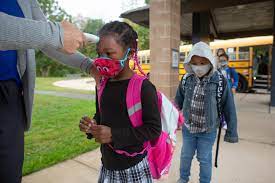 Learning in the school – as much as possible
Serious application of hygienic principles (eg. masks, ventilation, disinfection ) and social distancing (shift and hybrid education, small groups). 
Sprawna ocena i zalecenia Sanepid w przypadku zakażeń.
100% zasiłek chorobowy/opiekuńczy COVID-19 – powstrzymanie przychodzenia chorych do szkoły i pracy.

Rola polityki spójności: 
Finansowanie tymczasowego zatrudnienia dodatkowych nauczycieli lub nadgodzin by zmniejszyć grupy; 
Zakup środków ochrony dla szkół.
Zwiększanie świadomości pracodawców, że respektowanie prawa pracownika do zwolnienia lekarskiego i powstrzymanie pandemii jest w ich interesie.
Dialog z MEN i MZ w kontekście programowania wsparcia i wymiany wiedzy.
Sources: 
OECD and Education International: Principles for an Effective and Equitable Educational Recovery; 
Opracowanie własne.
12
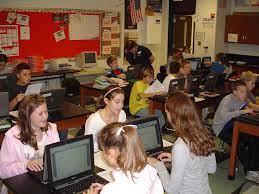 Ensuring equal opportunities and suport for learners
Both in remote education and after the comeback. 
Role (among others) of the cohesion policy: 
Increased access to compensatory classes.
Psychological aid – increased employment of specialists in psychology and pedagogy in schools.
Smartphones are not enough. –> Elimination of digital exclusion – purchase of laptop for each learner who doesn’t yet have one of their own for exclusive use (role of teachers and social services in the determination of which students need one), preparation of teachers, students and parents to the learners work with own laptops at school.
Design of a new core curriculum: 
Transit from knowledge transmission by the teacher to knowledge creation by the learner on the basis of educational experiences. 
Improvement of opportunities for the development of complex (advanced) and transversal key competences. 
Strenghtening the relationships between theory and its applications.
Distinguishing of required minimum and extended material in the modernised content.
Sources 
OECD i Education International: Principles for an Effective and Equitable Educational Recovery; 
Zub, M. (red.): Ewaluacja wsparcia realizowanego w obszarze edukacji w ramach Europejskiego Funduszu Społecznego. III Raport cząstkowy; 
Czapliński, P.; Dynowska-Chmielewska, K., Federowicz, M.; Giza-Poleszczuk, A. i in.: Raport edukacja między pandemią COVID-19 a edukacją przyszłości; 
Katalyst Education: PowerEd Jak przeciwdziałać wykluczeniom w edukacji?; 
Zub, M. (red.): Analiza społeczno-gospodarcza wraz z diagnozą obszarów interwencji EFS.
13
[Speaker Notes: Better access to laptops for learners in schools is corelated with increased use of constructivist (active learning) approaches. 
Currently there are almost no computers for learners in schools outside computer labs, and only 40% schools allow for smartphones to be brought to schoool. 
Preparing students, teachers and parents to bringing laptops and coworking with a peer till everyone has laptops – preparation includes eg establishing rules, ensuring safety.]
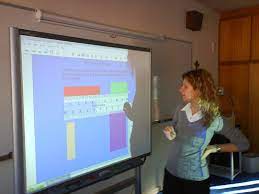 School infrastruture
Technical requirements:
Interoperability
Accessibility for all
Durability
Cohesion policy role: technical standards, requirement of complementarity, investments.
Improving the equipment is schools’ main motivation to use the EU funding (including the ESF). But more shool heads declare they know what equipment they need, than have planned how the school schould use ICT.
Cohesion policy role : Support for well-thought-out investments and for active learning.
Integrated projects (ESF-ERDF): investments in equipment, e-resources and training bound by a coherent concept.
High score weight for the justification of the need of investment, assessed by experts in the use of ICT in education.
Calls for proposals dedicated to school authorities which, before submitting their applications, will have successfully undergone a process leading to the development and improvement of the concept of support for their schools.
Źródła: 
OECD i Education International: Principles for an Effective and Equitable Educational Recovery; 
Plebańska, M., Tarkowski, A.: Cyfryzacja polskiej edukacji. Wizja i postulaty;
Zub, M. (red.): Ewaluacja wsparcia realizowanego w obszarze edukacji w ramach Europejskiego Funduszu Społecznego. III Raport cząstkowy
14
[Speaker Notes: Distinct calls for projects dedicated to governing bodies which, before submitting the application, will successfully pass a procedure of development and improvement of the concept of supporting schools (based on strategic undertakings of the Pomeranian Voivodeship). The procedure to be carried out by the voivodeship (or on its behalf).]
Access to educational e-resources; Use of experience and innovation which occurred during the pandemics
Cohesion policy role: 
The Integrated Educational Platform epodreczniki.pl
Provide the possibilities of individualised use; distinguish basic and extended material.
Emphasis on substantive value and complex competences.
Go beyond the simplest templates and apply advanced IT solutions - e.g. inteligent tutoring systems and gamification.
The Platform is not enough. A project is recommended where:
Valuable resoruces wil be identified – such as websites, educational videochannels, applications and initiatives where teachers share methods and material.
Set-up and wide promotion of a website with resources desctription, instruction manuals for applications, and where teachers would be able to share their resources, scenarios and methods which would be assessed by users.
Co-design with teachers.
pi-stacja.tv, LearningApps.org, ekreda.pl otwartezasoby.pl, ceo.org.pl, eduzabawy.com, polona.pl, fed.org.pl, edupolis.pl, edunews.pl, wolnelektury.pl, superbelfrzy.edu.pl, fina.gov.pl, wyszukiwarka.efs.men.gov.pl, scholaris.pl
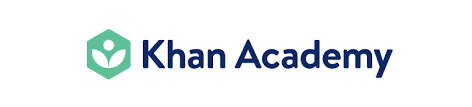 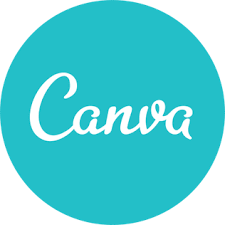 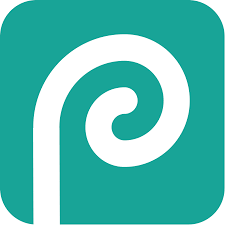 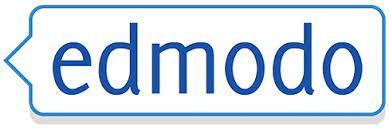 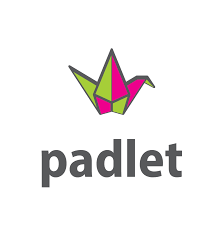 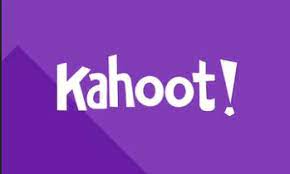 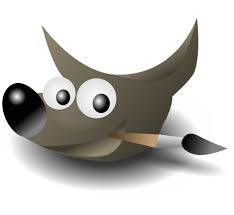 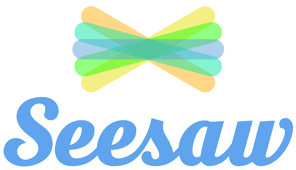 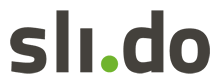 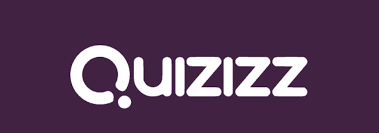 Sources:
OECD i Education International: Principles for an Effective and Equitable Educational Recovery; 
Zub, M. (red.): Ewaluacja wsparcia realizowanego w obszarze edukacji w ramach Europejskiego Funduszu Społecznego. III Raport cząstkowy; 
Penszko, P. (red.) Ewaluacja funkcjonalności e-materiałów opracowywanych w ramach projektów współfinansowanych za pomocą Europejskiego Funduszu Społecznego;
Own elaboration.
15
Support for and appreciation of teachers
Over-burdened with remote edu-cation
Improvement in working conditions.
Increase in the national expenditure on education and in teacher salaries. 
Modifications in the system of professional promotion.
Psychological aid ( cohesion policy).
Cohestion policy: Professional development of school heads.
Awareness that pedagogical change is key to the increase in learners’ achievements, while equipping with intrastructure, e-resources or ICT training are not sufficient.
Constructive leadership and organisation of teachers’ collaboration.
Proper needs assessment, determination of objectives and selection of adequate digital means.
Cohestion policy: Professional development of teachers
Teachers’ emotional competences, classroom management, relationships with learners, parents and between learners. 
Basic digital and informational competences.
Applications of e-resources in didactics.
Approaches, methods and digital tools supporting learners internal motivation, active learning and understanding; 
The use of (digital) resources for individualised learning ensuring equal opportunities.
Forms:
Peer learning, networks of experience and innovation exchange, external training.
Źródła: 
OECD i Education International: Principles for an Effective and Equitable Educational Recovery; 
Zub, M. (red.): Ewaluacja wsparcia realizowanego w obszarze edukacji w ramach Europejskiego Funduszu Społecznego. III Raport cząstkowy; 
Czapliński, P.; Dynowska-Chmielewska, K., Federowicz, M.; Giza-Poleszczuk, A. i in.: Raport edukacja między pandemią COVID-19 a edukacją przyszłości; 
Ptaszek, G., Stunża, G., Pyżalski, J., Dębski, M., Bigaj, M. (2020) Edukacja zdalna. Co się stało z uczniami, ich rodzicami i nauczycielami?
16
[Speaker Notes: Priority for teachers’ continuous development – its results are more widespread and more durable than extracurricural activities for students. 
Extracurricular activities should also be financed, but mostly remedia ones.

Resourcdes fostering active learning – eg. Quizzes, platforms for collaboration, coding.
Resources to build knowledge based on practice and infering conclusions – eg. Recordings for documentation, office package / worksheet for data analysis.

Use of digital resources for individualised learning:
Diversifiedmethods and tools for diverse learning styles
Broader use of students’ own work wioth material while the teacher regains the time to work woth students who need individual assistance

Forms of contiduous professional development
ESF projects where teachers learn from one another, incl in collaboration networsk
Testing of  methods and drawing conclusions
External trainiong as an additional means]
Gaining knowledge about education, and learning from experience
Drawing conclusions from remote education. Continuing what works and not the approaches which didn’t.
Gathering a more comprehensive knowledge about learning and about the situation of learners, especially the disadvantaged. 
Gaining knowledge about solutions, including international ones.
Cohesion policy role:
Determination of what approaches in education (incl. remote), related to ICT are effective:
Conducting national and participation i in international research on students and teachers.
International study visits.
Evaluation of the cohesion policy. 
Promotion of evidence-based approaches.
Preferential scoring for projects where trainings are based on reliable research.
Monitoring, including the development of the Educational Information System – particilation in remote education, digitalisation, special needs, techers’ qualifications, the use of increased subsidies for the disadvantaged.
Sources: 
OECD i Education International: Principles for an Effective and Equitable Educational Recovery; 
Ptaszek, G., Stunża, G., Pyżalski, J., Dębski, M., Bigaj, M. (2020) Edukacja zdalna. Co się stało z uczniami, ich rodzicami i nauczycielami?
Zub, M. (red.): Analiza społeczno-gospodarcza wraz z diagnozą obszarów interwencji EFS.
Own elaboration.
17
Thank you for your attention
Paweł Penszko: pawel.penszko@interia.pl
Małgorzata Zub: malgorzata.zub@gmail.com